Курс SM0.5 простых шагов
Продажи мобильной автоматизации. Базовый уровень
Автоматизация при помощи терминалов сбора данных, киосков и смартфонов
О чем эта презентация
Научитесь продавать программы Клеверенс для терминалов сбора данных, киосков и смартфонов.

В этой презентации нет материалов о продаже RFID.
Что такое мобильная автоматизация?
Мобильная автоматизация — это всё, что дает возможность не сидеть весь день за компом.  Делать свою работу на ходу. 

Некоторые сотрудники всё время в движении, в дороге, делают что-то руками.  Например, бегают весь день по складу или магазину.
5 вопросов — 5 ответов
Какая в целом стоит задача? (например, маркировка мяса при поступлении)
Какая у вас учетная система? (например, «1С:Розница 2.2» или SAP R/3)
Какой способ обмена? (по кабелю, беспроводной, онлайн)
Какое планируется оборудование? (например, Zebra MC2180 с 2D сканером)
Какое количество мобильных рабочих мест?
1. Какая в целом стоит задача?
Для чего это всё.
1. Какая в целом стоит задача?
На этот вопрос человек должен ответить небольшим рассказом о том, для чего ему нужны оборудование и софт.
Какая в целом стоит задача?Цель автоматизации
Целью любой автоматизации должна быть экономия времени и/или денег.  
Если этого нет, то никто у вас ничего не купит и время будет потрачено зря.
Чтобы удостовериться, что вы и заказчик не впустую работаете, нужно добиться от заказчика какую задачу он хочет решить, и почему её решение сэкономит ему время и/или деньги.
Какая в целом стоит задача?Пример получения ответа
Какая в целом стоит задача?
К нам приходит заморозка, нужно учитывать сроки годности.
Как это сэкономит вам деньги или время?
На складе лежит товар разных сроков годности.  Нужно вовремя отгружать старый товар, пока он не испортился, иначе мы потеряем деньги.
И как вы себе представляли такую отгрузку вовремя?
Я думал, что на приемке мы наклеим на товар штрихкоды со сроком годности внутри, а при отгрузке будем их сканировать, и система будет нам говорить, отгружать этот товар или идти искать на складе более старый, пока он не пропал.
Какая в целом стоит задача?Пример получения ответа: обсуждение
В данном примере человек сам всё рассказал.  Это идеальный случай, но такое случается.  Никогда не стоит отказываться от шанса спросить такого заказчика, чтобы он сам всё рассказал.
На практике заказчик может ответить «я вам для того и звоню, чтобы вы мне рассказали».  В этом случае придется попытать его наводящими вопросами.
Какая в целом стоит задача?Еще один пример получения ответа
Какая в целом стоит задача?
Стоит задача автоматизироваться по штрих кодам.
И как это сэкономит вам деньги или время?
Я не знаю, вот звоню вам.
Давайте обсудим.  На чем планируются штрихкоды?
На коробках.
И что будет в штрихкоде?
Срок годности или номер серии...
Видимо, это тот же самый случай с потерей денег на пропавшем товаре, раскручиваем дальше.
Какая в целом стоит задача?Еще один пример
Какая в целом стоит задача?
Да задачи-то никакой не стоит, просто интересуюсь вариантами.
И как это сэкономит вам деньги или время?
Ну пока никак, может в будущем руководство решит что-то сделать.
Понимаю.  Давайте я вам вечерком наберу, обсудим всё более спокойно, а то сейчас аврал.
Правильный способ расставления приоритетов.  Главное, не забыть действительно перезвонить.
После разговора
Не факт, что из телефонного разговора или долгой переписки вы до конца уяснили, какая же в целом стоит задача у заказчика.
После разговора будет правильным подвести итог одним коротким письмом про самую суть.  Можно попросить об этом заказчика, даже если ждать придется год.  Но если чувствуете в себе силы, то напишите такое письмо сами.
2. Какая у вас учетная система?
Вопросы про 1С и всё такое прочее.
2. Какая у вас учетная система?
Ответом должно быть не просто «адинэс» или «сап», а полное название и все цифры версии его учетной системы (соответственно, заказчик должен прислать про это письмо или написать в чат).
Какая у вас учетная система?Что за система такая
На чём вы работаете?  
В чем ведете учет?  
Как считаете деньги?
Мобильное устройство навряд ли планируют использоваться само по себе.  Скорее всего, захотят обмениваться данными с какой-то «учетной системой», даже если весь учет ведется в таблицах Excel.
Какая у вас учетная система?Почему это важно
Задачи информационного обмена – самые сложные.  Если у «Клеверенс» нет готового обмена для учетной системы заказчика, то всех ждет многомесячный проект по интеграции.  Это значит, что какие-то программисты начнут съедать время и деньги еще до того, как что-то можно будет проверить в работе.
Какая у вас учетная система?Ошибки выяснения учетной системы
Вообще забыли выяснить какая учётная система у заказчика.
Выяснилось, что учетная система, названная заказчиком, применяется у него в другом месте.  А на объекте, требующем автоматизации, используется другая.
Выяснилось, что учетная система, названная заказчиком, была им вся переписана и интеграция из коробки не работает или работает с ошибками.
Какая у вас учетная система?Какие ждут проблемы
Если интеграция с системой заказчика «из коробки» не поддерживается, то ничего само собой не заработает и нужны программисты.
«Клеверенс» отказывается делать интеграцию, потому что по цене коробочной лицензии просят выполнить проект, рыночная цена которого сотни тысяч рублей.
Какая у вас учетная система?Примеры ответов
Какая у вас учетная система?Я ничего в этом не понимаю
Как спрашивать такое, ничего не понимая в «учетных системах»?
Скорее всего, заказчик тоже ничего сам не понимает ни в каких системах.  Он может каждый день ими пользоваться, и всё равно толком не знать даже названия.  Это нормально.
А можно, наоборот, разбираться в марках машин, ни разу не сидев за рулем ни одной из них.  Вы вполне можете начать бегло разбираться в разных 1С-ках, просто посидев несколько вечеров в YouTube.
3. Какой способ обмена?
Вопросы про онлайн.
3. Какой такой способ обмена?
Есть всего две технологии обмена: 
проводная
беспроводная.
И всего два способа обмена: 
батч (т.е. «частями»)
онлайн.
Какой способ обмена?Технологии обмена
Проводная — устаревающая технология передачи информации по проводам.  Для мобильных устройств это чаще всего USB-кабель для зарядки и передачи файлов (как у фотоаппарата или смартфона).

Беспроводная — современная технология передачи информации «по воздуху», без проводов.  Для мобильных устройств это чаще всего Wi-Fi и сотовая сеть.
Способы обмена
Батч — обмениваемся изредка, но большими кусками информации.  На мобильном устройстве так работает e-mail, т.е. устройство подгружает и отправляет письма сразу скопом.  Или, допустим, скачали видео и смотрим в поездке.
Онлайн —обмениваемся постоянно в онлайне, как в онлайн-чате или онлайн-кинотеатре.  Допустимо работать в «полу-онлайне», что-то периодически подкачивая или кешируя, как это делает приложение «Вконтакте» или «Facebook».
Взаимодействие способов
Какой способ обмена?Пример обсуждения
Как будете работать?  В беспроводной сети или по кабелю?
Хотим онлайн.  Мы заинтересовались, что у вас есть онлайн.
Да, есть такой способ обмена.  У вас уже есть Wi-Fi?
Нет, мы раздадим сотрудникам телефоны с симками.
Да, так тоже можно. Хорошо.
4. Какое планируется оборудование?
Железо, ржавое железо.
4. Какое планируется оборудование?
На этот вопрос вы должны получить характеристики оборудования, которое решит задачу заказчика.
Какое вообще бывает оборудование?
Защищенное и не защищенное (ТСД или просто смартфоны, температуры работы)
Со встроенным сканером штрихкодов 1D (линейные) и 2D (имаджеры)
С клавишами и без клавиш (клавиатура экранная или физическая)
С 3G/4G или без сотовой связи (также до сих пор встречаются и без Wi-Fi)
С рукояткой (как у пистолета) и без рукоятки (как у смартфона)
куча других менее важных отличий…
Парт номер оборудования
Возможно, у заказчика уже куплено оборудование. Возможно, оборудования еще нет, но заказчик уже определился с выбором.  Тогда нужно узнать точную его модель (парт номер).
Если оборудование уже куплено
Самый верный способ узнать парт номер – заглянуть под крышку батарейки:
Если оборудование уже выбрано
Если оборудование выбрано, но еще не куплено, то самый верный способ узнать парт номер — попросить заказчика прислать ссылку в Интернете.

http://www.cleverence.ru/hardware/mdc/Symbol/symbol-mc32n0/MC32N0-GI2HCLE0A/
Ошибки в выборе оборудования
Нужно читать двумерные штрихкоды (QR), а сканер линейный (лазер / CCD).
Нужна большая скорость и много штрихкодов, а железо слабое.
Нужно хранить много информации (100тыс товаров), а памяти мало.
Нужно работать в перчатках, а экран принимает только пальцы.
Нужно работать на складе, а железку продали дешевую для магазина.
десятки других ошибок…
5. Какое количество рабочих мест?
Сколько там денег.
5. Какое количество мобильных рабочих мест?
Из ответа на этот вопрос вы знаете, сколько там денег, стоит ли расчет предложения по автоматизации тех усилий, которые лично вы на неё потратите.
Расклад по числу рабочих мест
Заработок на лицензиях
В среднем партнер получает 30% от розничной цены.
При хорошем раскладе лицензия стоит до 20 тыс. в розницу.  В среднем лицензия стоит 7 тыс. руб.
* в таких проектах бывают очень большие скидки от розничной цены.
5 вопросов — 5 ответов
Для успешной продажи необходимо задать и получить ответы на все 5 вопросов.  
Долбите заказчика, пока не получите ответы на все пять.
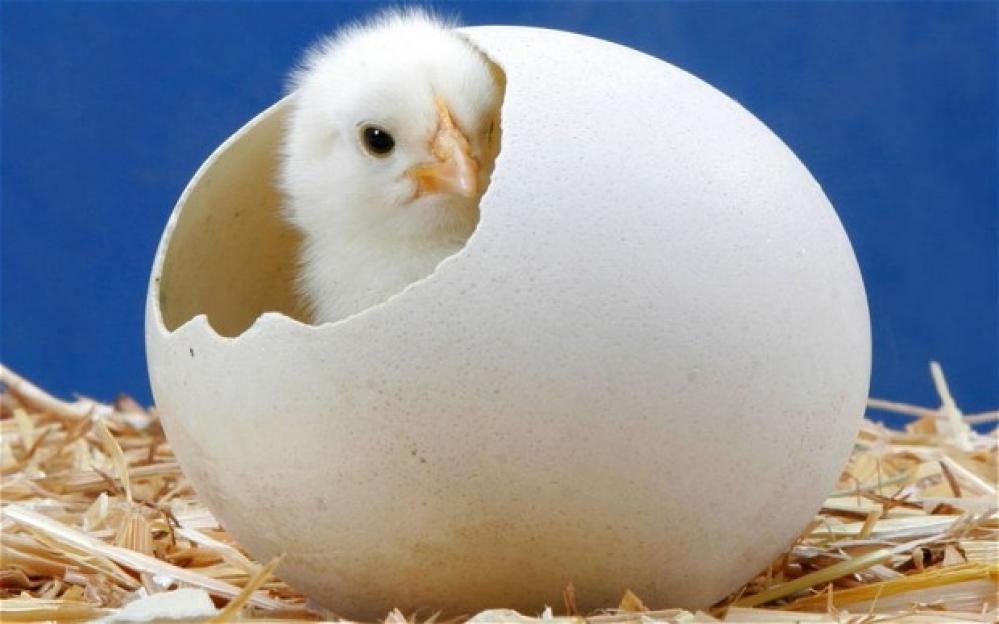 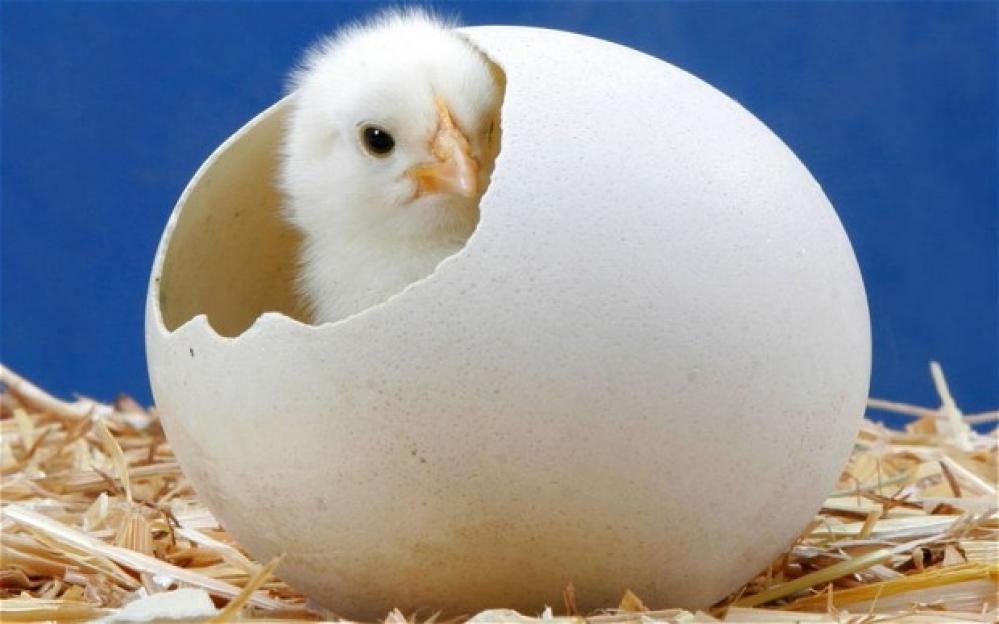 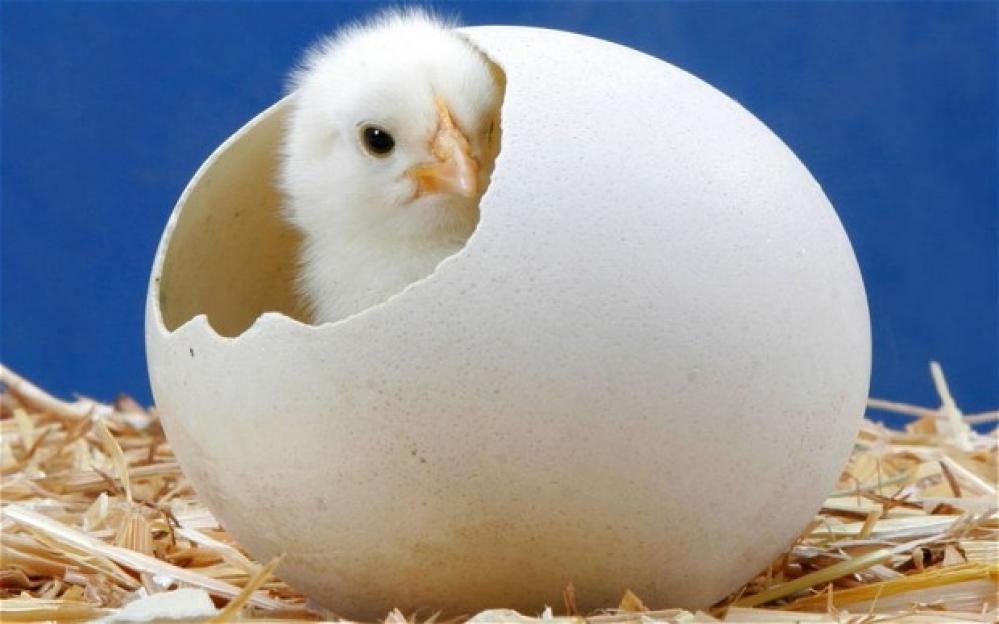 Удачных продаж!